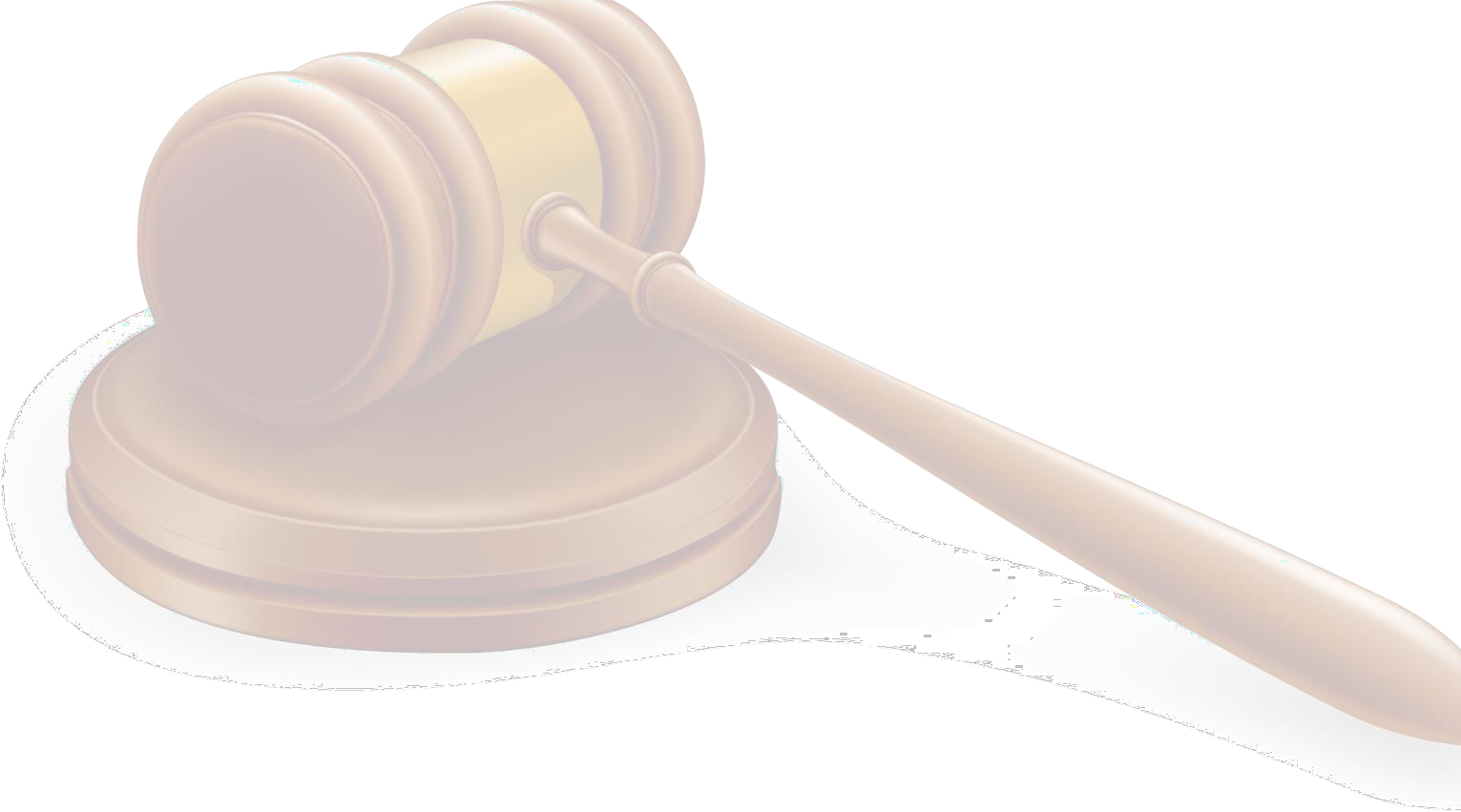 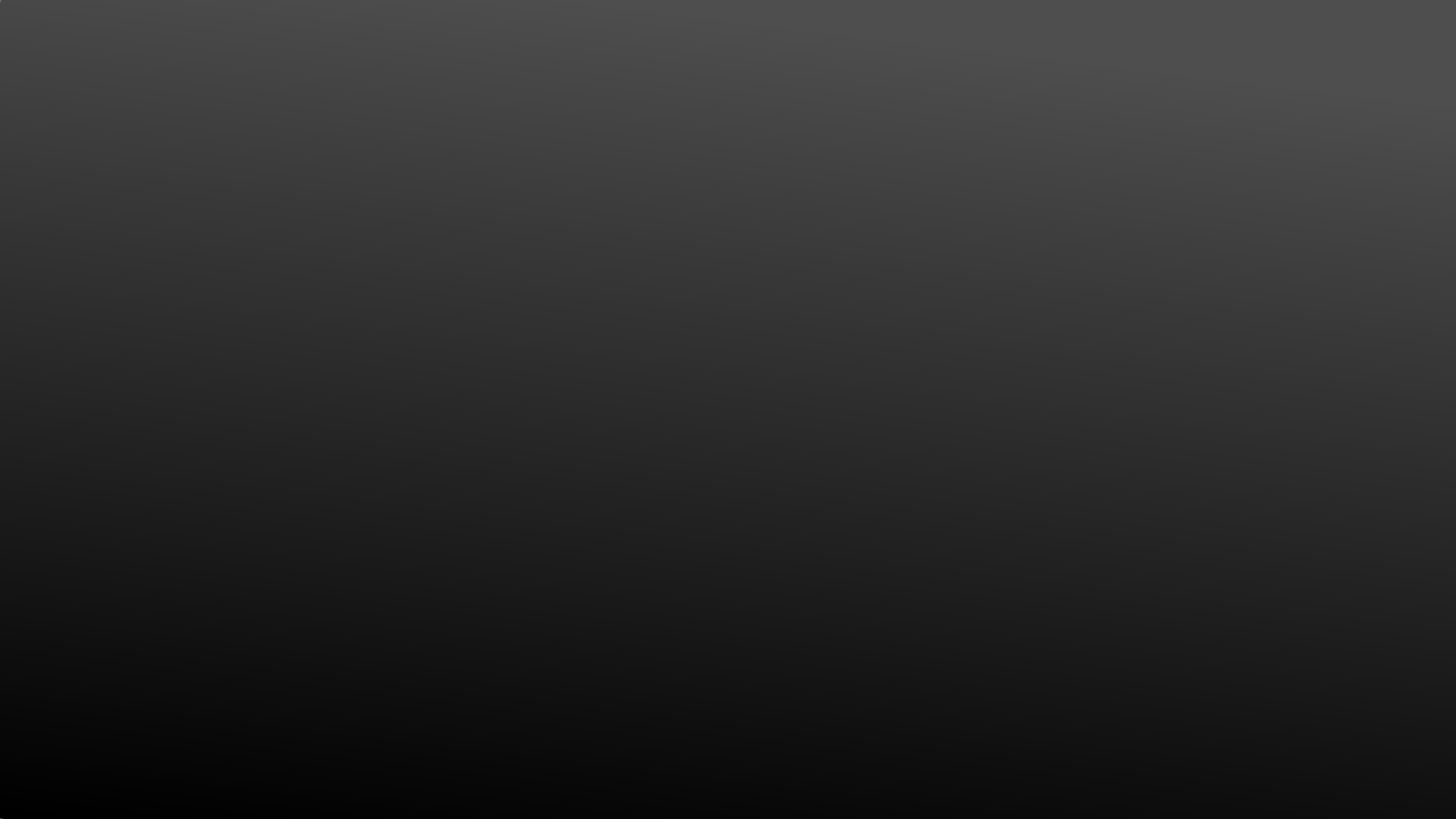 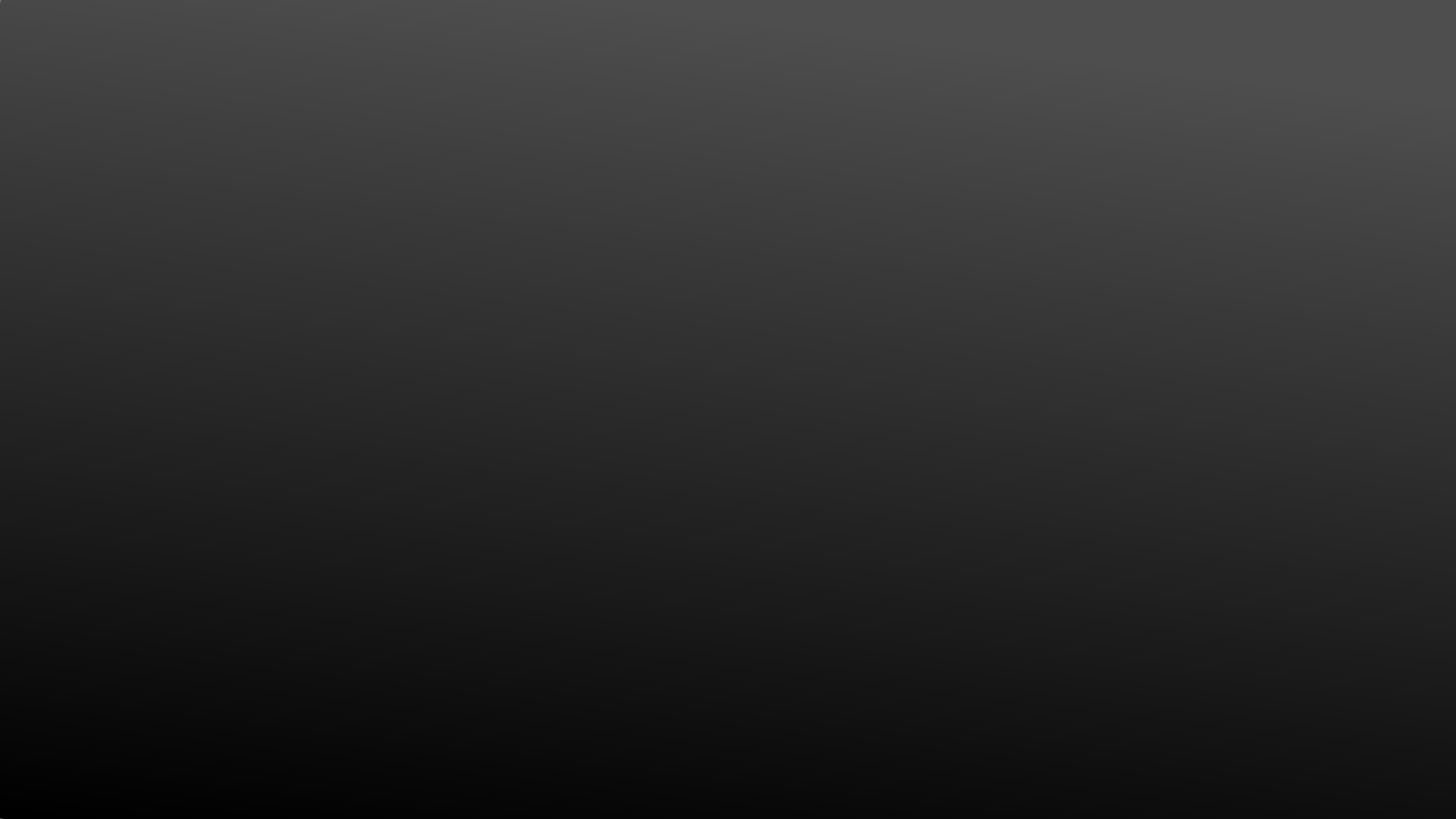 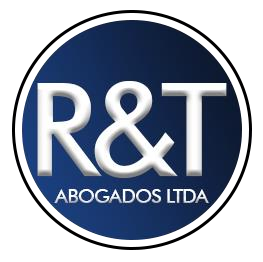 R & T ABOGADOS LTDA
Carrera 10 No 15-39 oficina 903
Edificio Unión Bogotá D.C. www.rytabogados.com
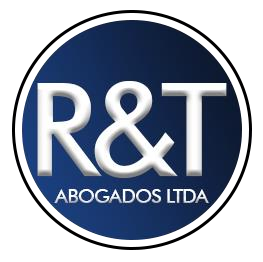 ⯈ R&T ABOGADOS LTDA, es una empresa colombiana creada en el año 2003, cuyo propósito es prestar apoyo judicial a empresas y establecimientos del sector privado y publico, apoyándonos en ingeniería humana y en el perfeccionamiento del servicio profesional legal.
⯈ En R&T ABOGADOS LTDA, hemos reestructurado el habitual desarrollo de la gestión de cobranza,  actualizando  procedimientos,  controles  y  ante  todo  teniendo  una permanente auto evaluación para lograr altos estándares y resultados de efectividad en la labor de recuperar su cartera morosa
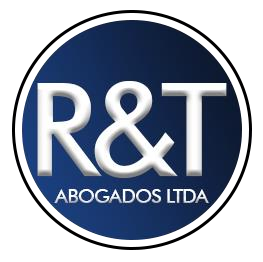 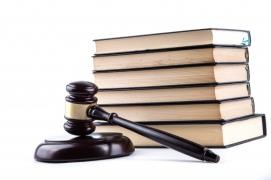 Derecho Comercial
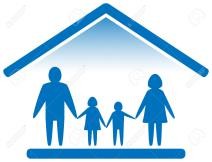 Derecho
Familia
Derecho Laboral
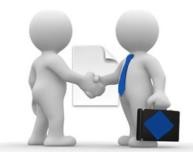 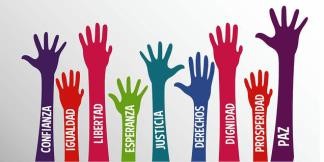 Derecho Propiedad Industrial
Derecho Administrativo
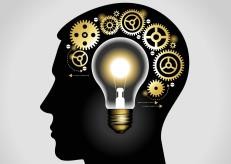 Extinción del Derecho de Dominio
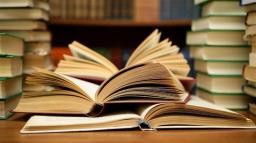 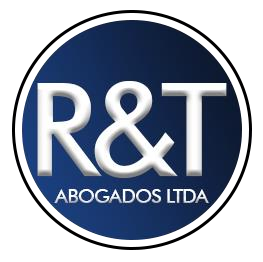 Cobro Administrativo
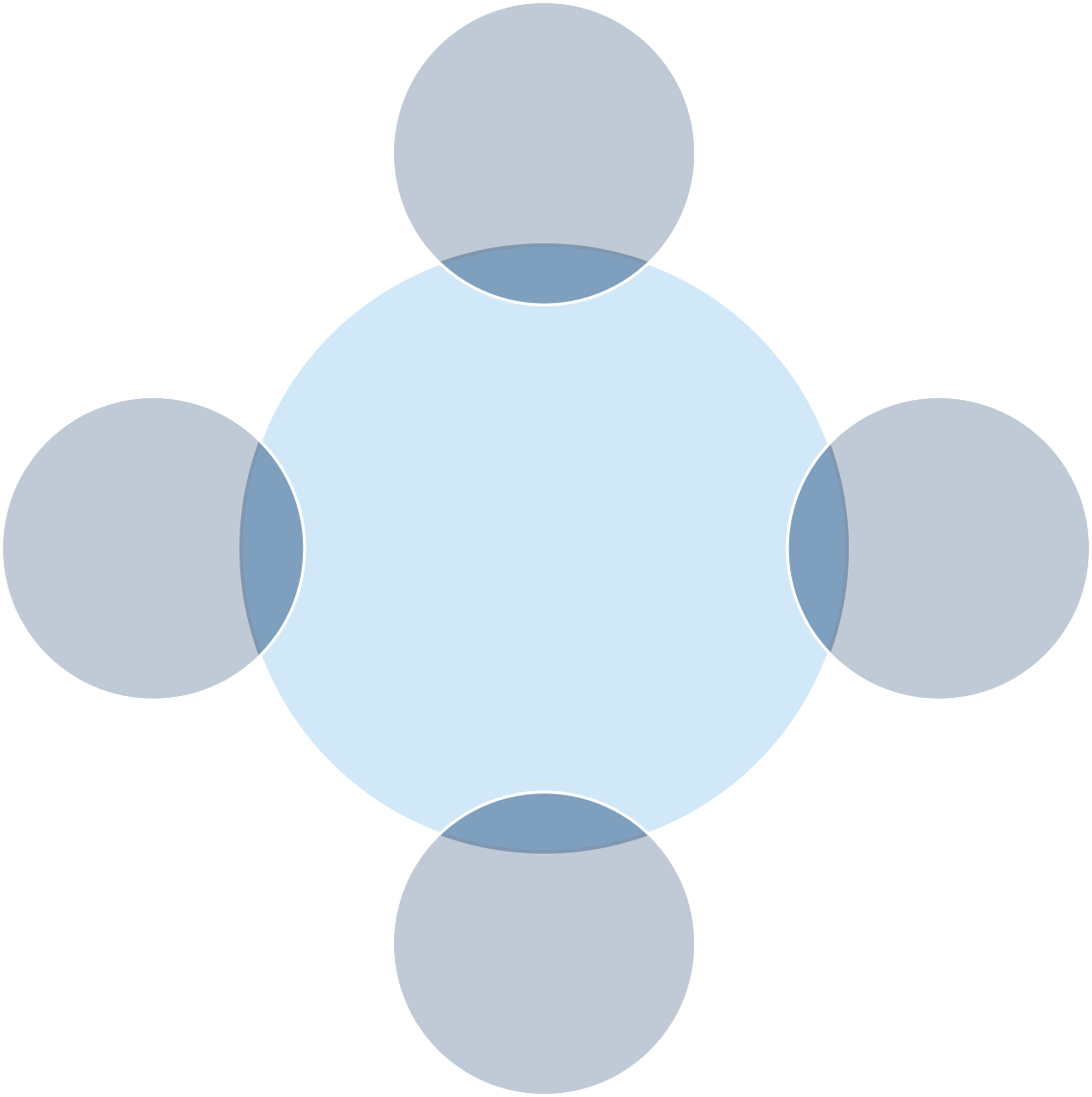 Cobro pre jurídico
Cartera
Cobro Jurídico
Auditorias jurídicas
Soporte Legal
Representación Legal
Asesoría
Representación
Investigación Cartera Ilocalizada
Elaboración y estudio de Títulos y Contratos
Auditoria
Asesoría empresarial
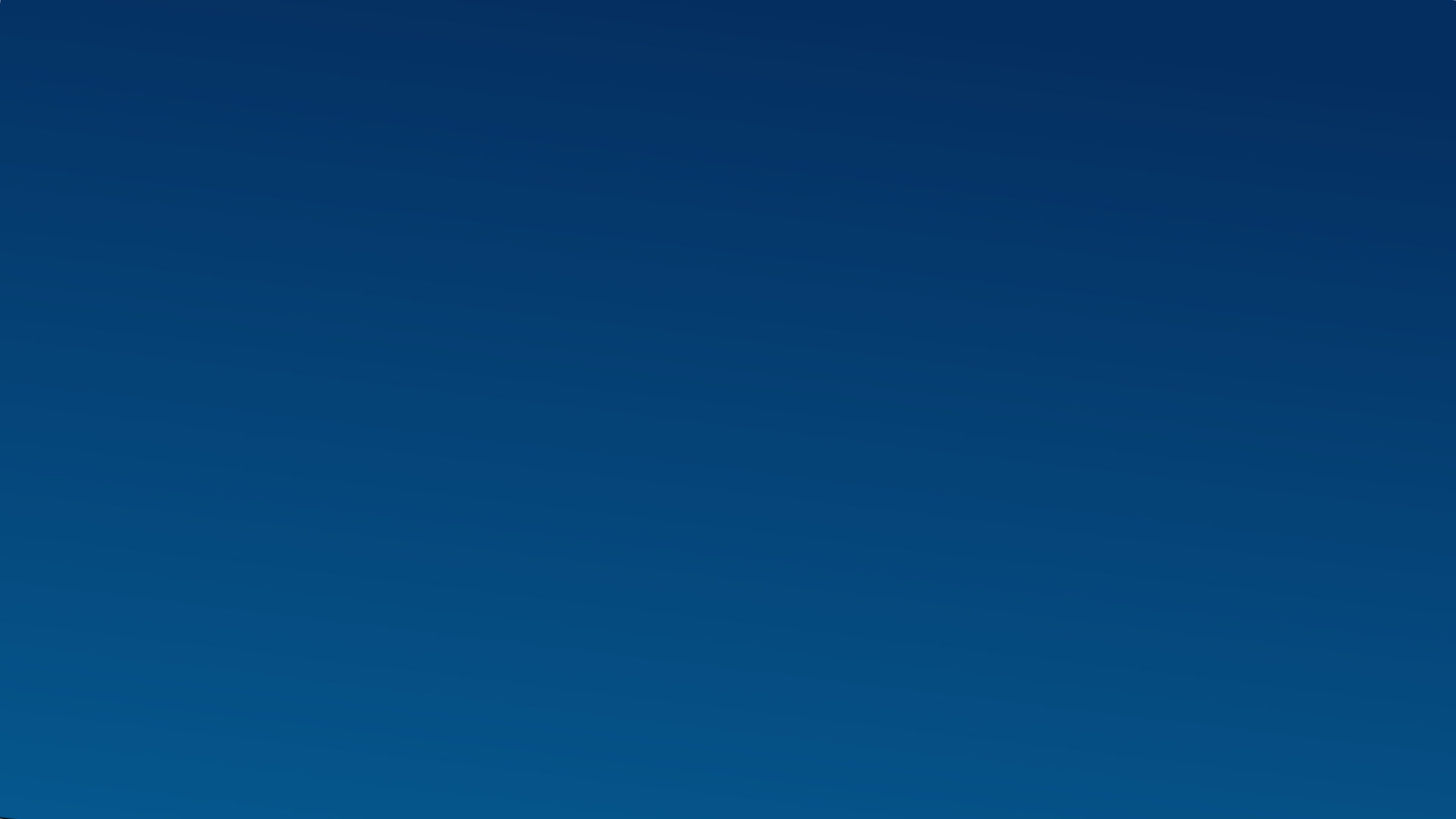 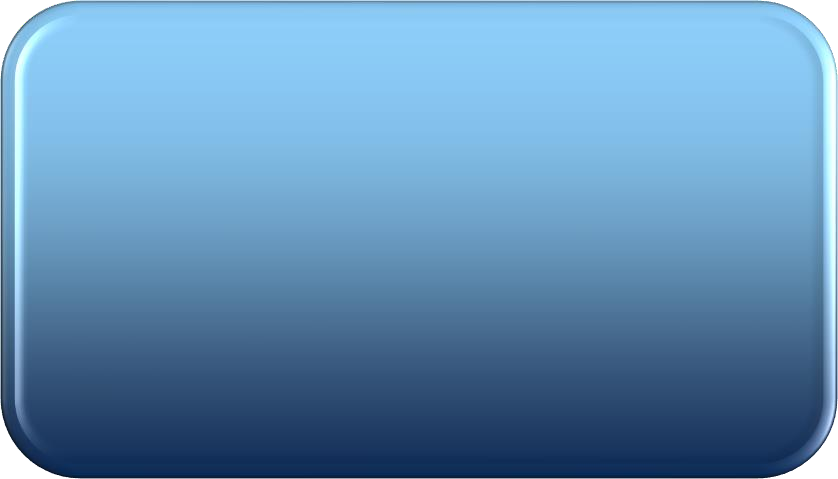 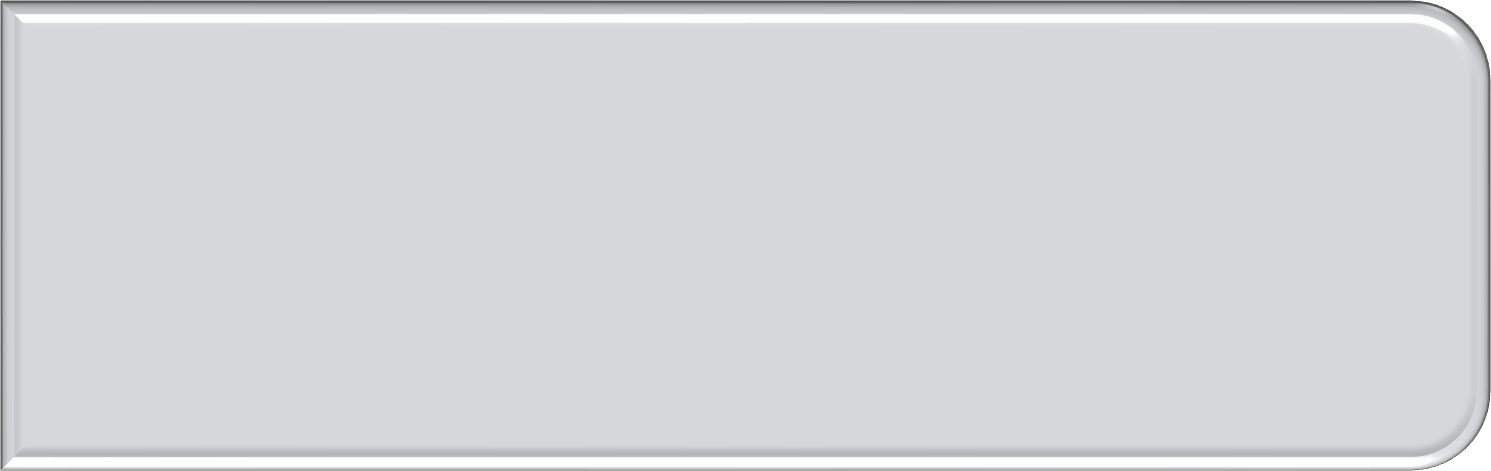 Es un Servicio de recordación de Pagos (CALL CENTER), apoyada en una moderna base de datos sobre el cliente, obligación, saldos, abonos, cargos, contactos, etc. y que registra minuciosamente la fecha, hora de los contactos y resultados de cada uno, recopilando y guardando una historia de la labor que garantiza una excelente rotación de la cartera y la efectividad de la gestión,
Cobro Administrativo
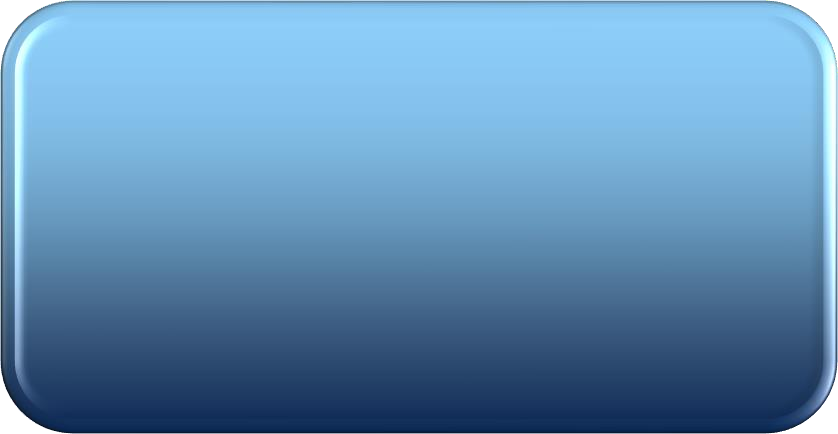 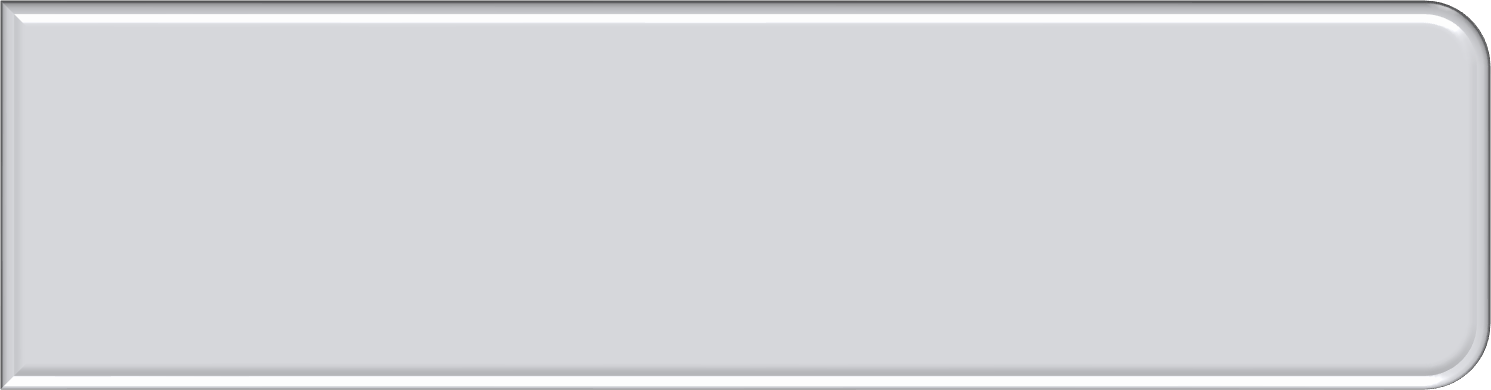 Se aplica a las obligaciones con más de sesenta (60) y/o noventa (90) días de mora, al margen de las políticas de cartera de nuestros clientes, se realiza con el personal calificado e idóneo, con amplia experiencia en el campo, y que además recibe capacitación en forma permanente y específica para cada tipo de cartera.
Cobro prejurídico
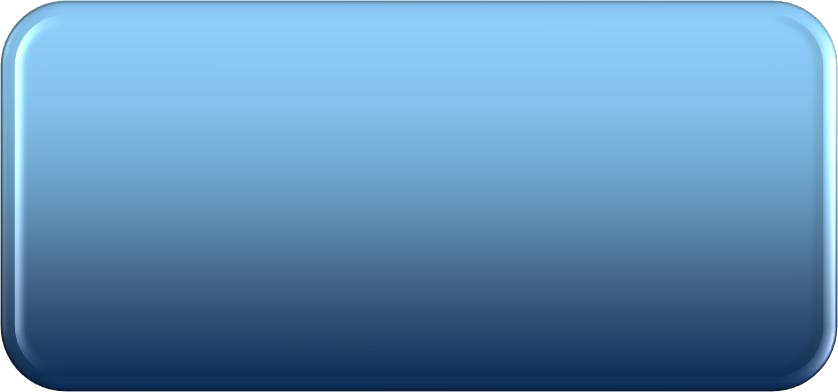 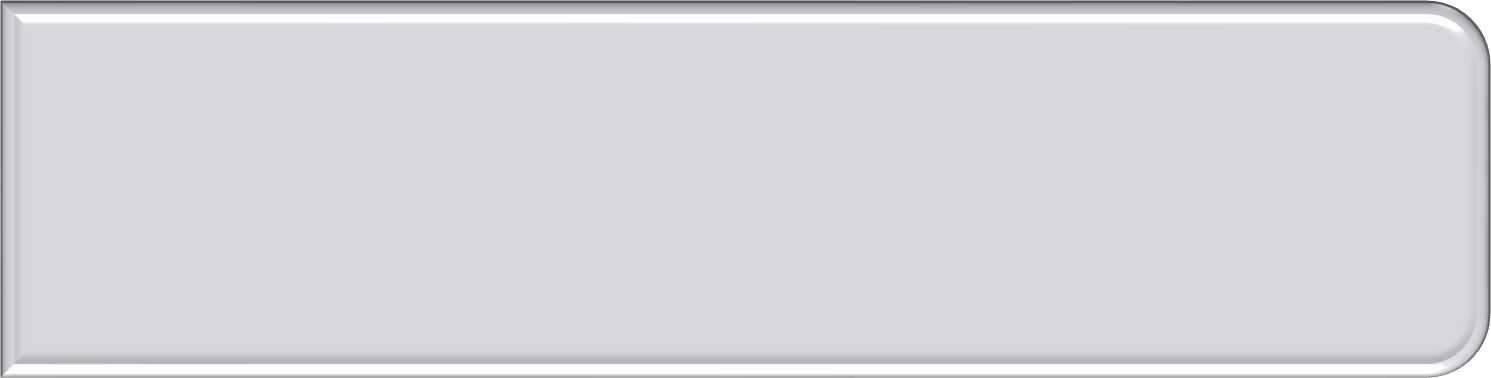 Contamos con profesionales especializados; para iniciar la acción ejecutiva y llevarlo a feliz término, bien sea por la culminación del proceso por pago total o por la suspensión por acuerdo de pago entre las partes, resultado de una negociación.
Cobro jurídico
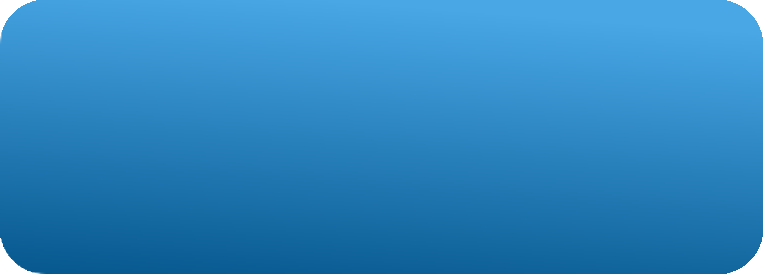 Auditoria Jurídica
Este servicio ofrece a nuestro cliente la posibilidad de evaluar las gestiones Jurídicas de sus representantes a nivel jurídico, en la
auditoria	se	revisan	las	actuaciones	de	cada	Proceso	y
finalmente se entregan sugerencias o recomendaciones a desarrollar.
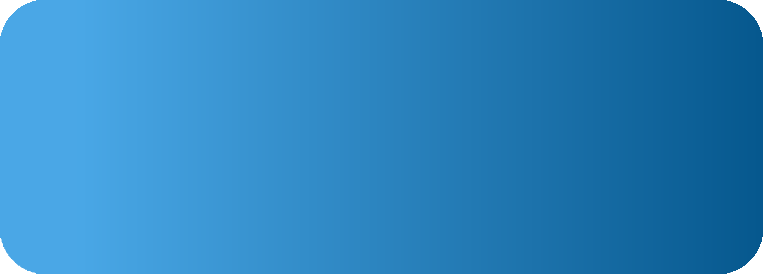 Representación Jurídica
Contamos con profesionales Especializados en las distintas áreas delderecho para representar a su empresa en litigios donde se les requiera judicialmente
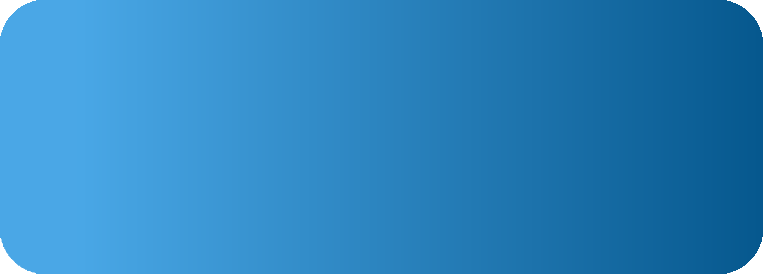 Asesoría empresarial
Nuestra firma le puede ofrecer asesorías profesionales en temas legales de tipo civil, comercial, familiar y Administrativo, permitanos mostrarle soluciones y opciones que le van a favorecer sus intereses.
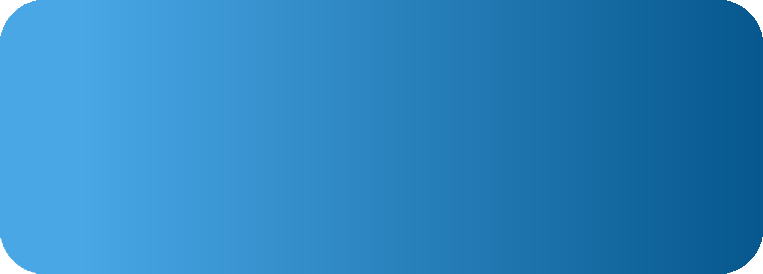 Elaboración de Contratos
La debida aplicación del Código Civil Colombiano y el Código de comercio en sus negocios jurídicos, le ofrece a su compañía el fortalecimiento optimo y legal en sus operaciones comerciales, evitando con ello futuros riesgos economícos-
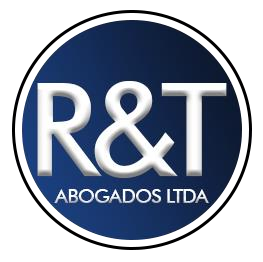 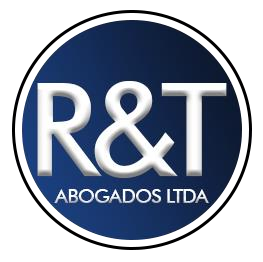 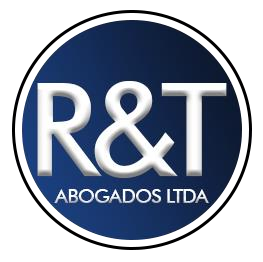 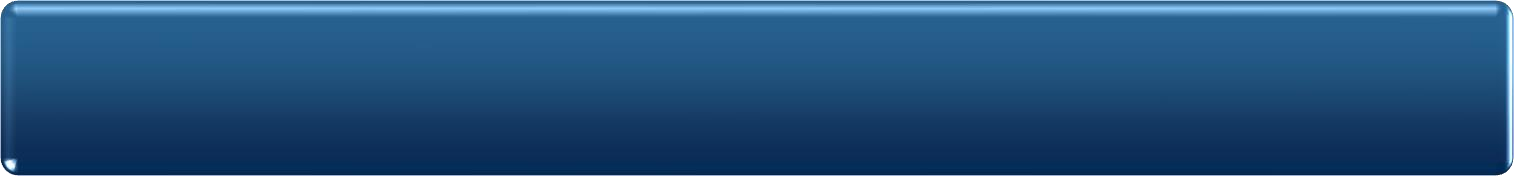 Software eficiente
Tarifas Accequibles Informes en tiempo Real
NO recaudamos dineros Aplicación Habeas Data
Profesionales Expertos
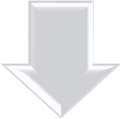 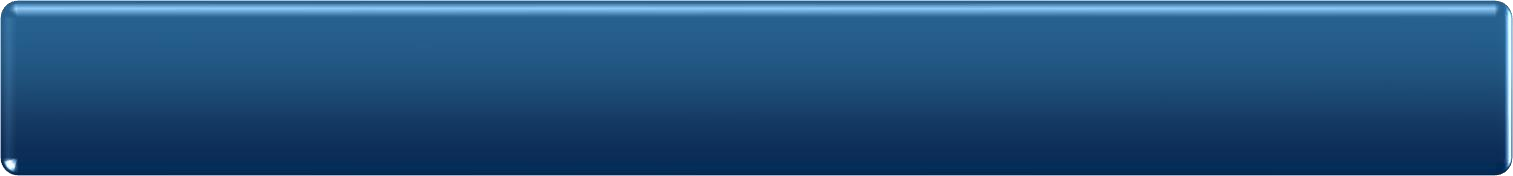 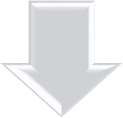 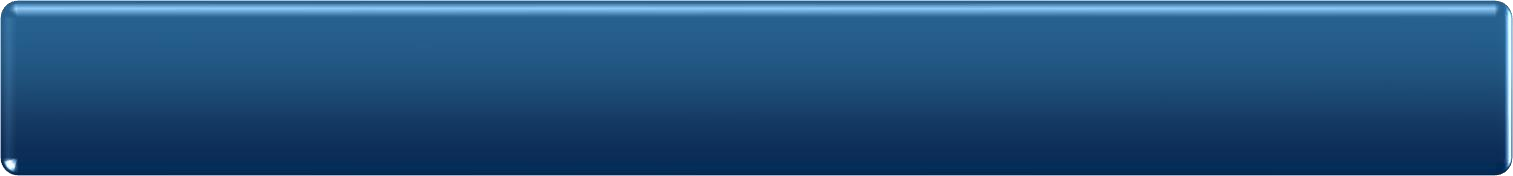 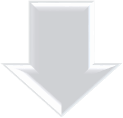 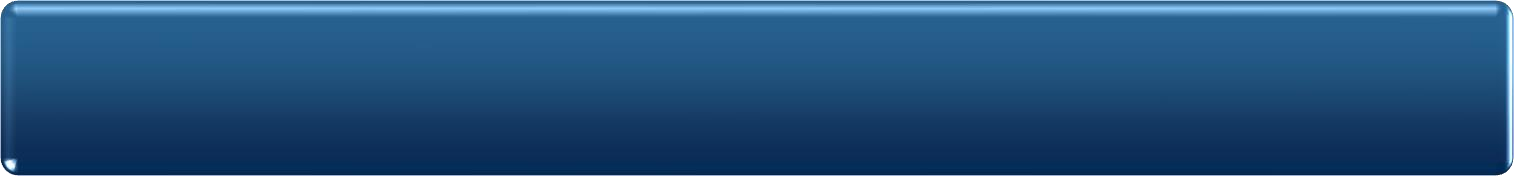 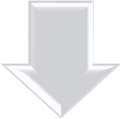 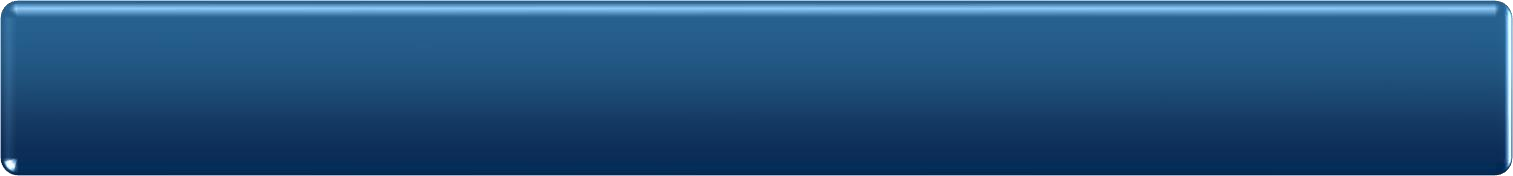 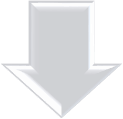 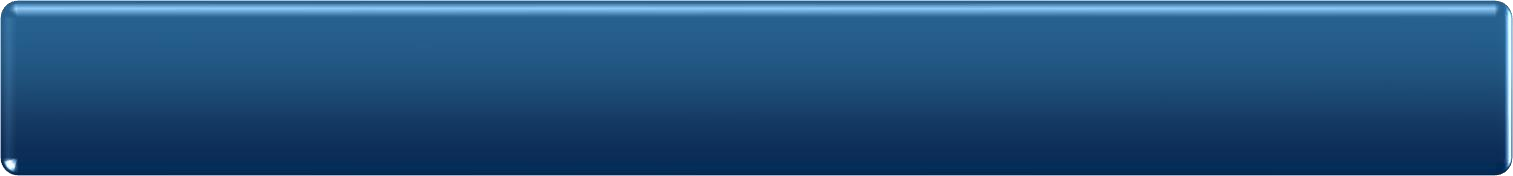 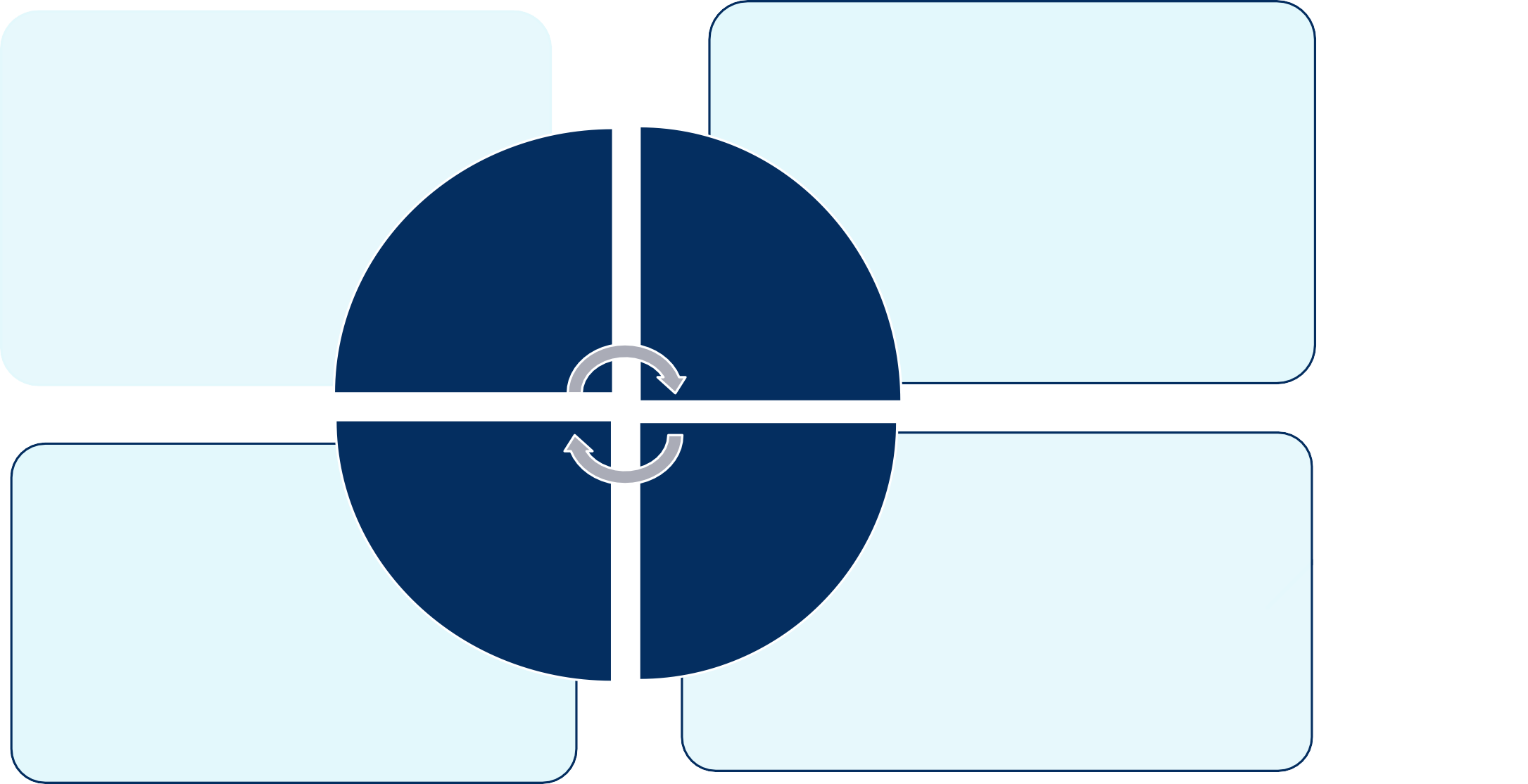 Nuestros Selectos Clientes
C RESIDENCIAL PORTAL DE SANTANA PH
AGRUPACIÓN DE VIVIENDA COLON PH
C.R. MIRADOR DE SUBA PH.
C.R. PARQUES DE GRANADA PH
C.R QUINTAS DE SANTA RITA I PH
C.R. COLINAS DE SAN FERNANDO PH
C.R. ALCAZAR DE SUBA PH.
C.R. APOSENTOS DE YERBABUENA PH
C.R. PARECLACIÓN VILLAS DE YERBABUENA PH
C.R. PRADERA DE GRANADA PH
C.R. CEDRO SUBA VI PH
C.R. RINCON DE GRANADA VII PH
AGRUPACIÓN QUINTAS DE CASTILLA II
CONDOMINIO MADERA VERDE RESORT
PORTON VERDE PH
C.R. ALAMEDA DE SAN JOSE II
ENTRE OTROS
FONDO DE EMPLEADOS DE LA UNIVERSIDAD 	DISTRITAL –FEUD-
FONDO DE EMPLEADOS DE LEGIS -FONLEG-
FONDO DE EMPLEADOS DE COLFONDOS
FONDO DE EMPLEADOS DE EXXONMOBIL
FEHALCO
FONDO DE EMPLEADOS DE HELITAXI
FONDO DE EMPLEADOS -FESFA-
FONDO DE EMPLEADOS DE INDEPENDECE WELL
FONDO DE EMPLEADOS DE OSPINAS - 	FONOSPINA
FONDO FESAC
FESDIS
FONDEC
Conjuntos Residenciales
Fondos de empleados
EDIFICIO AMADEUS PH
EDIFICIO HOME AND OFFICE
EDIFICIO EL LAUREL PH
EDIFICIO LA SCALA PH
EDIFICIO FOUNTAIN BLUE PH
EDIFICIO CALLE 88 PH
EDIFICIO ALCALÁ 94 PH
EDIFICIO VIDANOVA PH
EDIFICIO OXUS CENTRO EMPRESARIAL.
EDICIO BERNA
ENTRE OTROS
Edificios
Cooperativas y otros clientes
COOPERATIVA DE EMPLEADOS DEL COLEGIO CAMPESTRE COOPEC
COOPTRAISS
COODETRANSA
COOPTEQUENDAMA.
COOPEFIPAR
COOPEOLIVOS
ALIANZA INTEGRAL